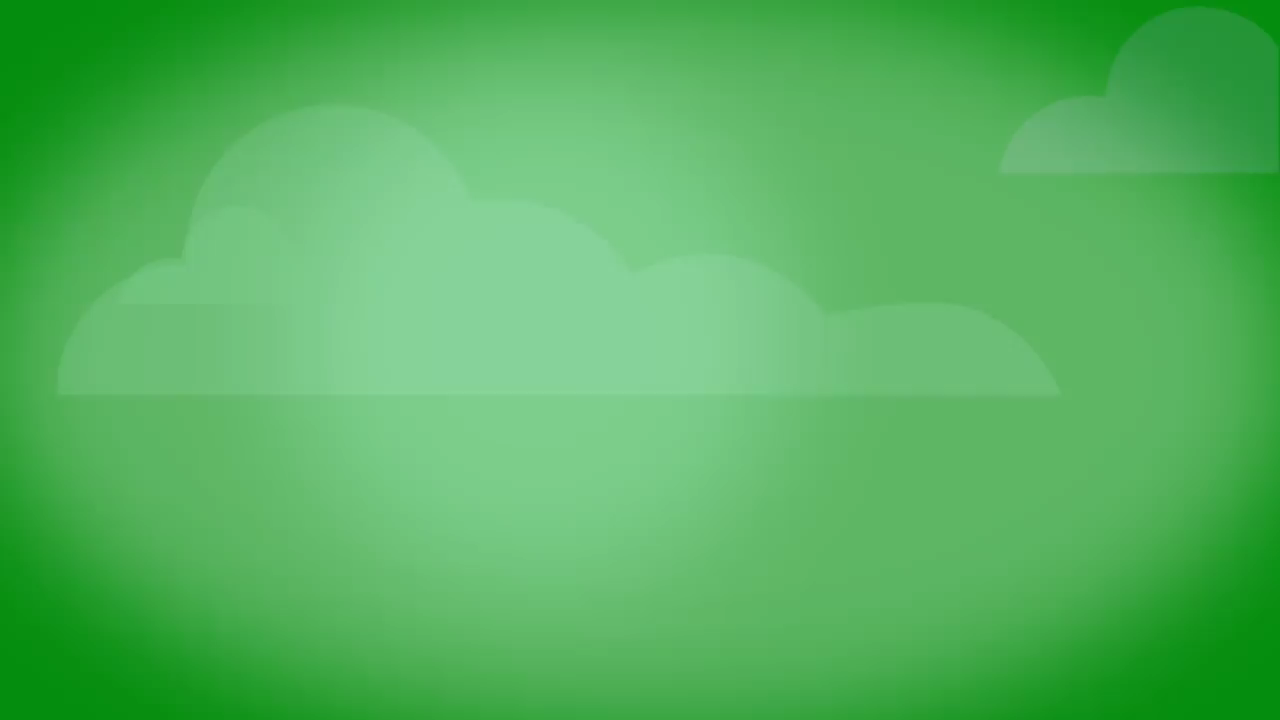 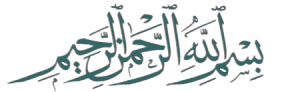 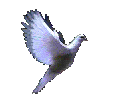 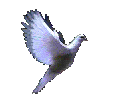 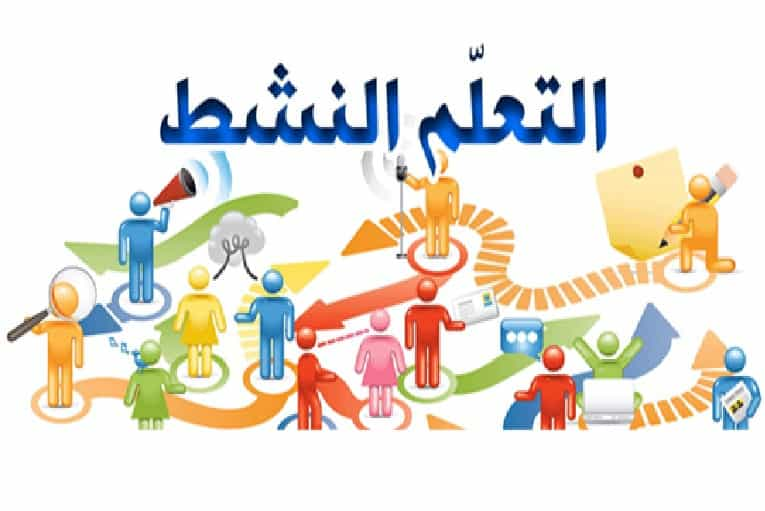 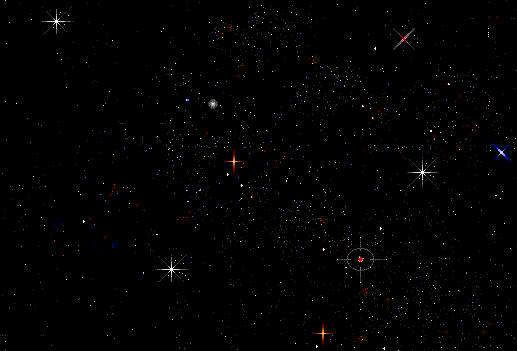 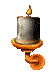 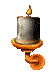 اعداد : محمد الشعيلي
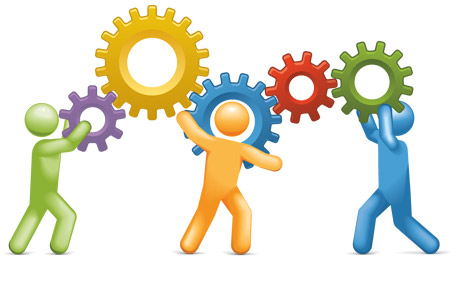 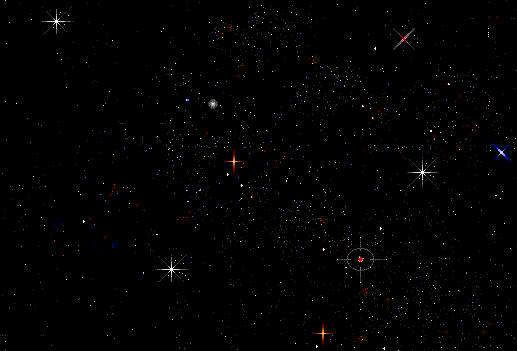 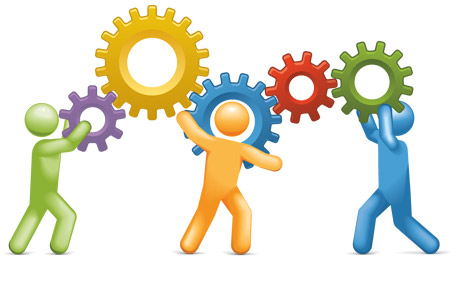 تعريفه
تعريفه
تعريفه
أهميته
أهميته
أهميته
سير مشغل
نماذج
تقسيم الصف
تقسيم الصف
توصيات
التعزيز
توصيات
المقارنه بينه 
وبين
 التعلم التقليدي
المقارنه بينه 
وبين
 التعلم التقليدي
عوائقه
عوائقه
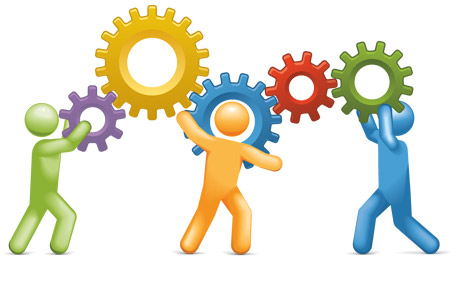 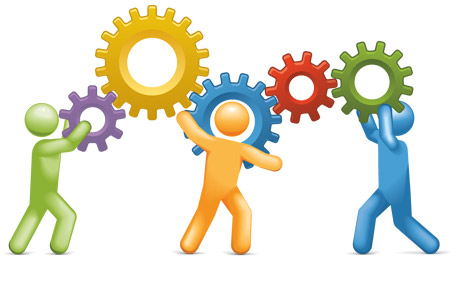 شاهد وسجل ملاحظاتك
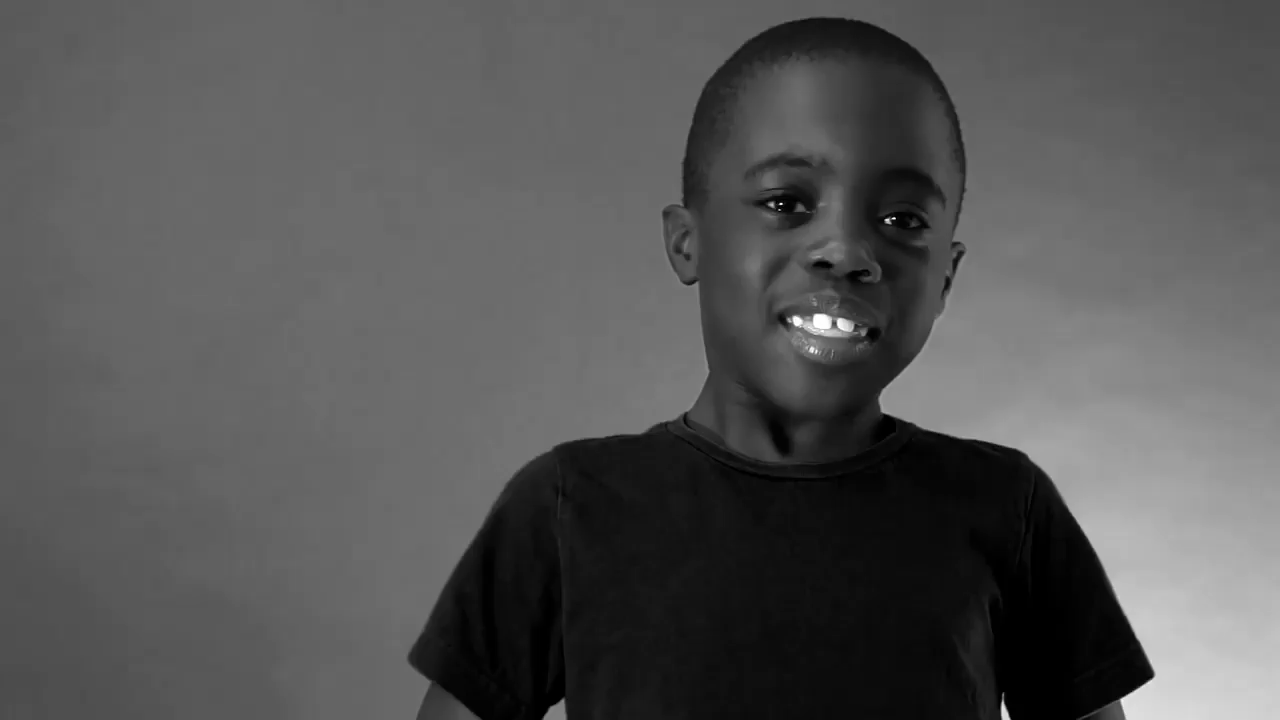 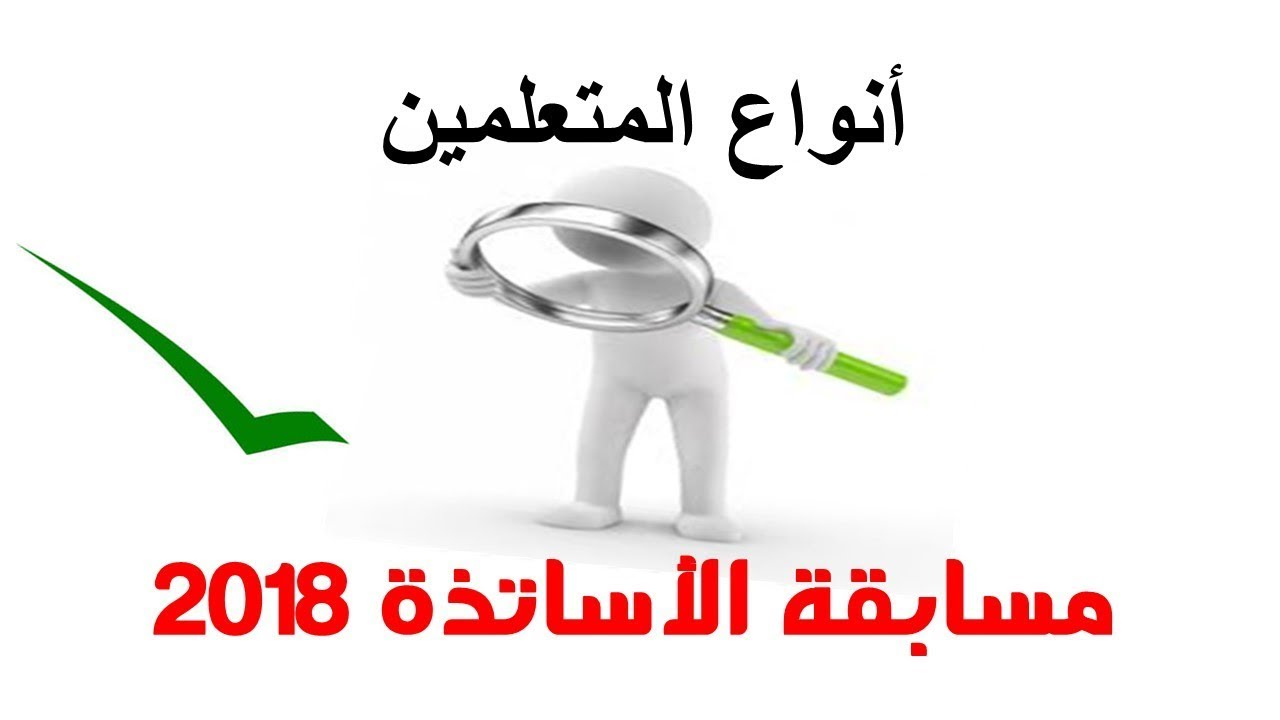 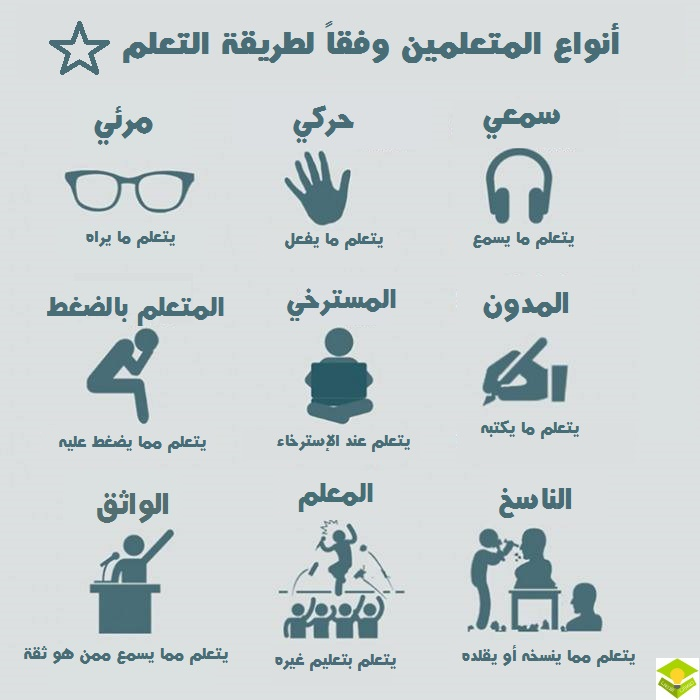 بصري

 سمعي

 حركي
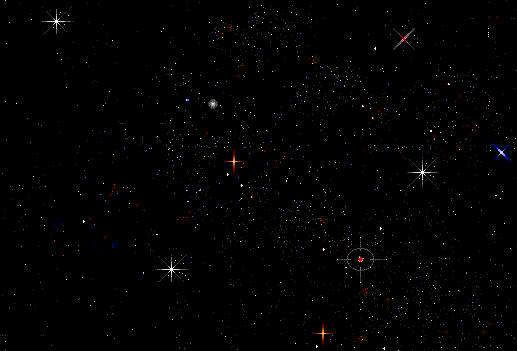 تعريف التعلم النشط
يُعرّف التعلّم النشط على أنّه أسلوب تعلُّمي وتعليمي في الوقت ذاته، حيث يكون بمشاركة الطلبة الفعّالة في تدريس المادة الدراسية من خلال الحوار البنّاء، والإصغاء الإيجابي، وتحليل القضايا المطروحة بشكل جماعي في بيئة تعليمية غنية
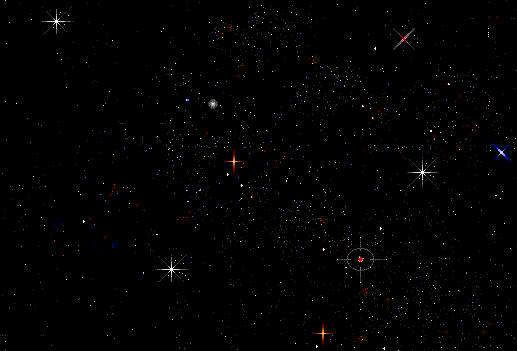 أهمية التعلم النشط
تحفيز الذاكرة
تطوير مهارات العمل الجماعي
تفعيل التكنولوجيا
تشجيع التعبير عن الرأي
تحفيز التفكير الإبداعي
تشجيع الطالب على التحضير للمادة
تحسين التفكير الناقد لدى الطالب
تعزيز حل المشكلات المعقدة
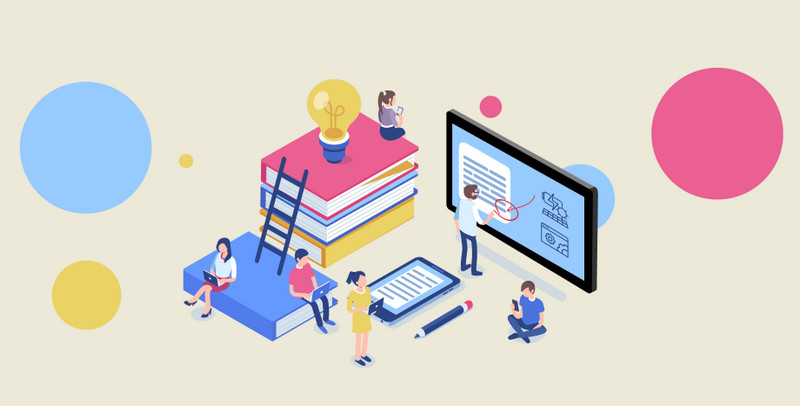 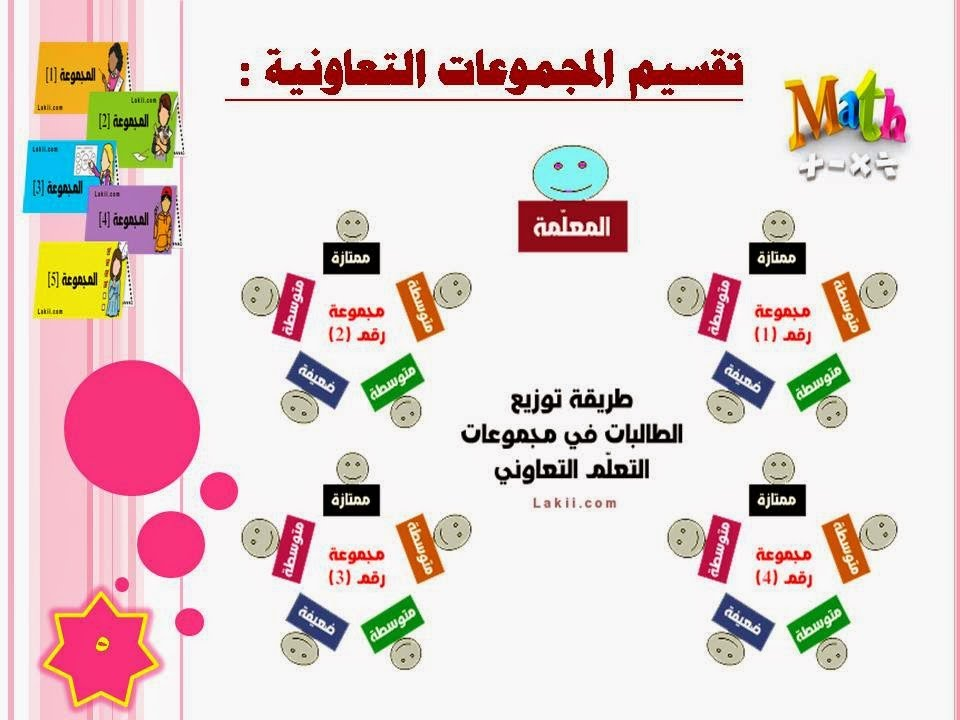 معلم/ة
طريقة توزيع الطلاب
في مجموعة التعلم التعاوني
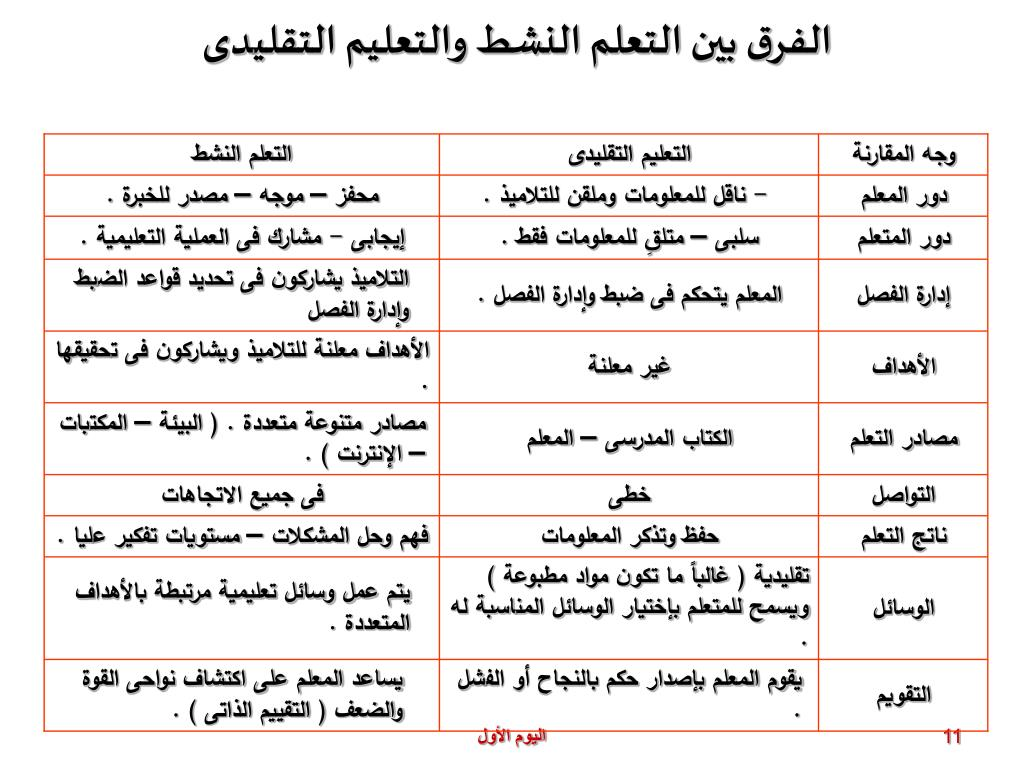 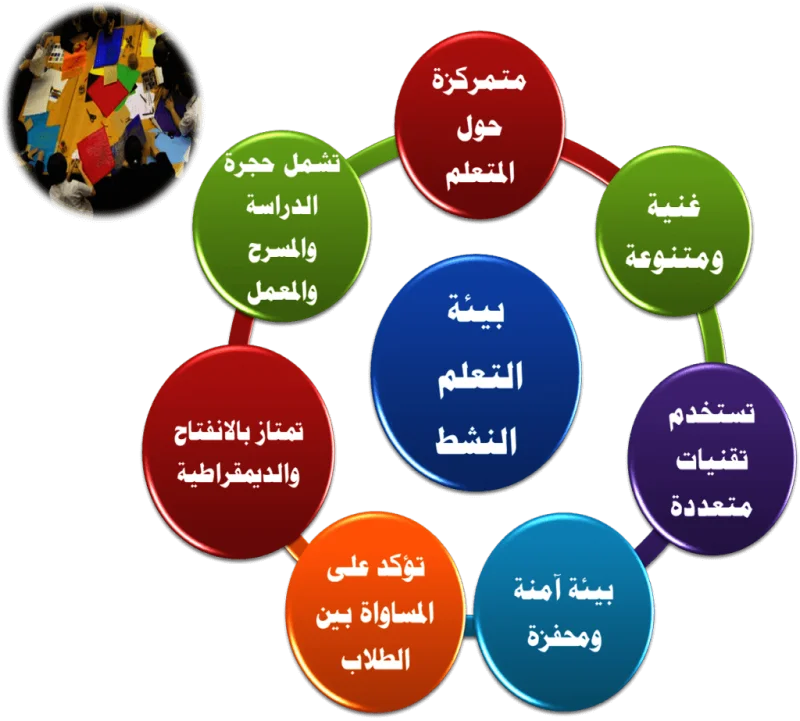 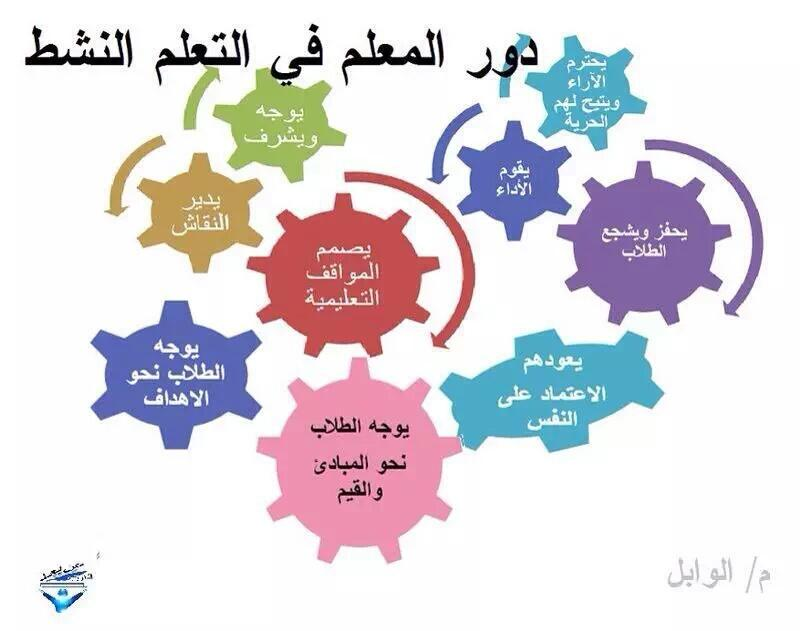 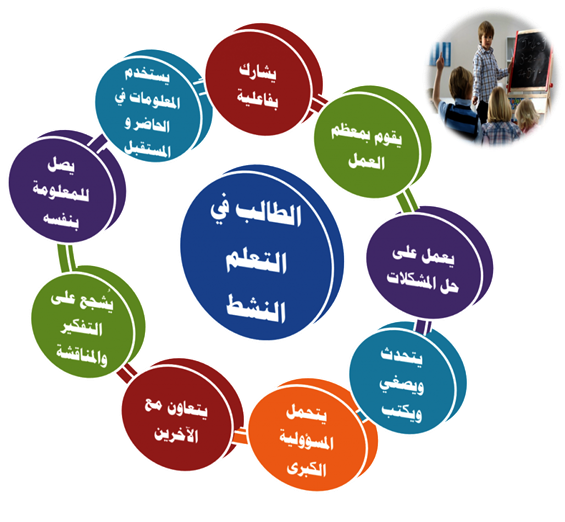 عوائق التعلم النشط
شحّ الأجهزة والأدوات
1
2
عدم ملاءمة الغرف الصفية لذلك
3
ارتفاع أعداد الطلبة في الصف
4
زيادة الأعباء الإدارية المطلوبة
ضيق الوقت في الحصص
5
6
كثرة عدد الحصص لدى المعلم
7
يحتاج إلى وقت طويل للتحضير والتخطيط
8
إمكانية فقدان السيطرة على الطلاب
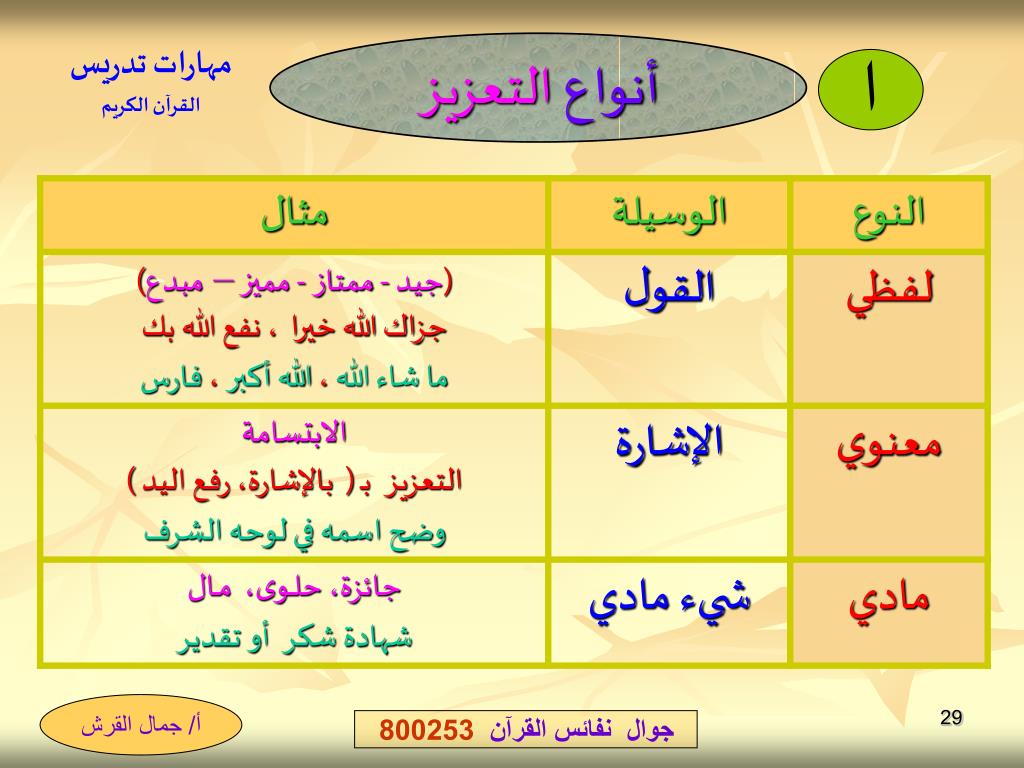 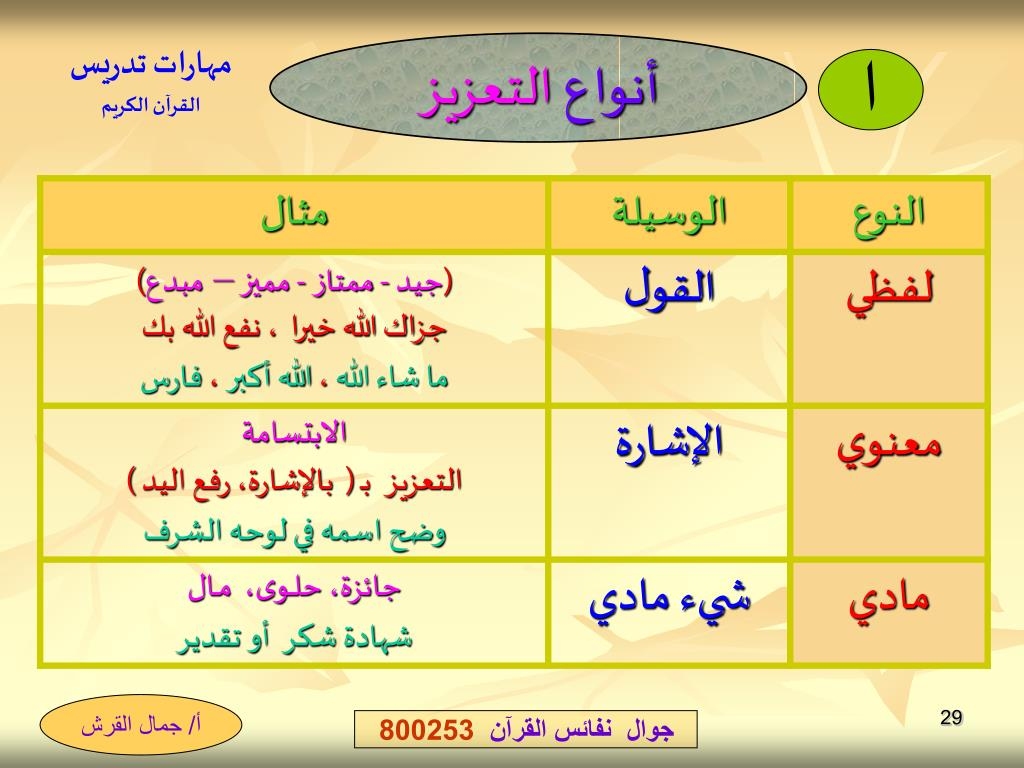 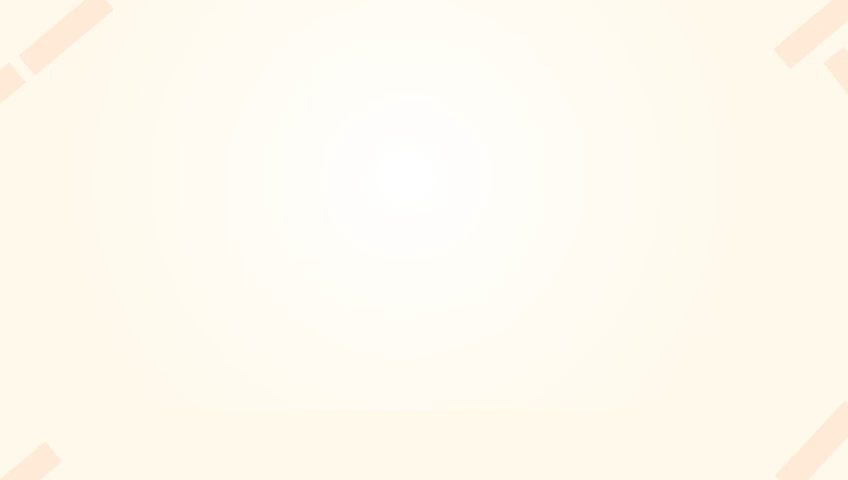 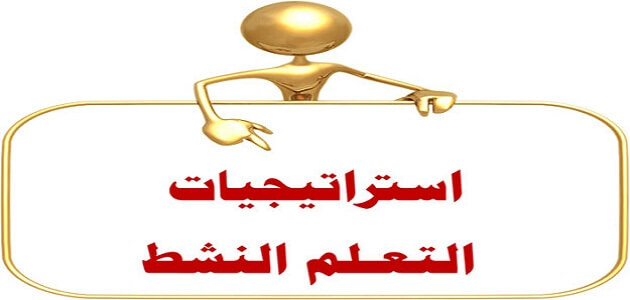 استراتيجية البحث عن (الكلمات المتقاطعة)
ابحث عن الكلمات التالية ثم استخرج عنوان الدرس:

الدين                                      - الزكاة
الصلاة                                    - النية
الحج                                      - القادر
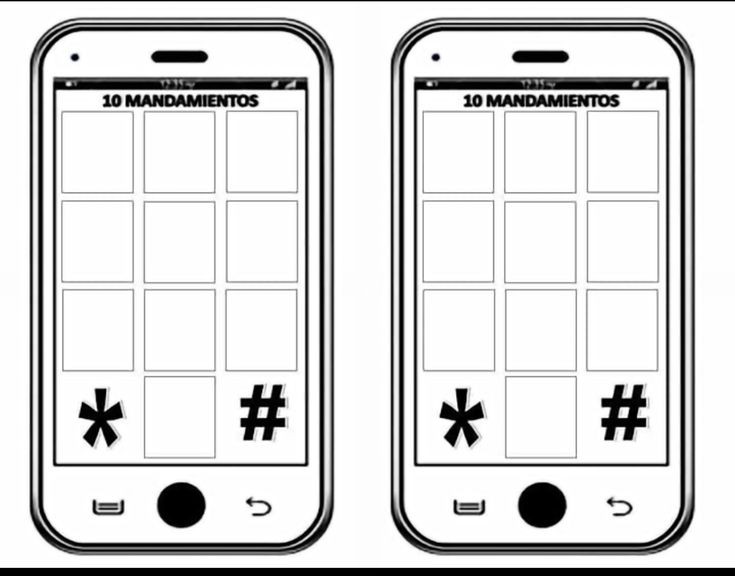 لعبة اتصل لتصل
1
ف
2
3
إ
ر
س
ل
ا
4
5
6
7
8
ء
9
ك
خ
0
ب
استراتيجية حجر النرد
قف هنا
ما اثر التعلم النشط على الطلاب؟
كيف تشرك جميع الطلاب في العملية التعليمية؟
النهاية ☺
12
13
14
11
اذكر نشاط ختامي تطبقه
7
ارجع خطوتين للخلف
ما الغرض من نشاط التهيئة؟
قف هنا
تقدم ثلاث خطوات للأمام
ما هو دور المعلم في الصف؟
10
9
8
6
5
ارجع خطوتين للخلف
من هو المعلم المثالي؟
تقدم خطوتين للأمام
استراتيجية تحب تطبيقها
البداية
قف هنا
1
2
3
4
استراتيجية رتب الأحداث
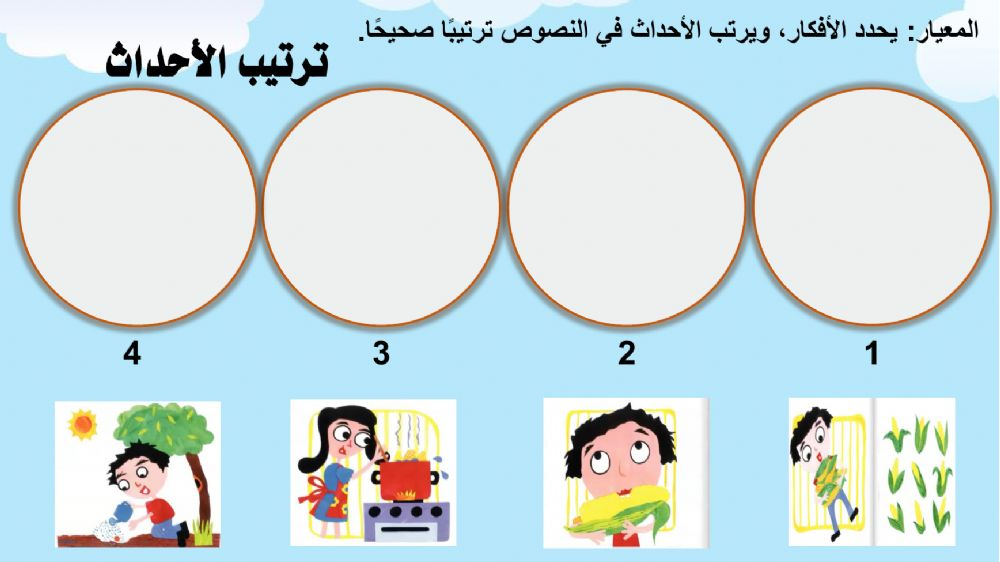 عمرة القضاء
غزوة الخندق
غزوة أحد
فتح مكة
غزوة بدر
غزوة بدر
2هـ
3هـ
غزوة أحد
5هـ
غزوة الخندق
7هـ
عمرة القضاء
8هـ
فتح مكة
استراتيجية المطابقة
1
3
2
4
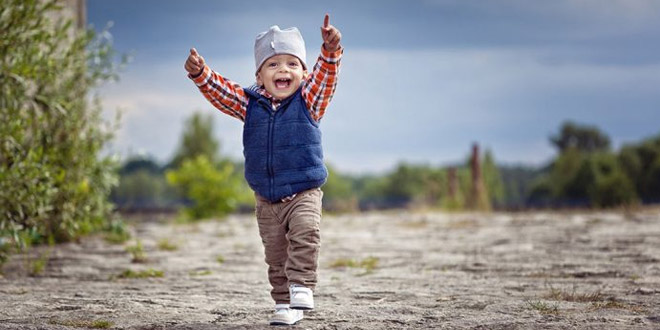 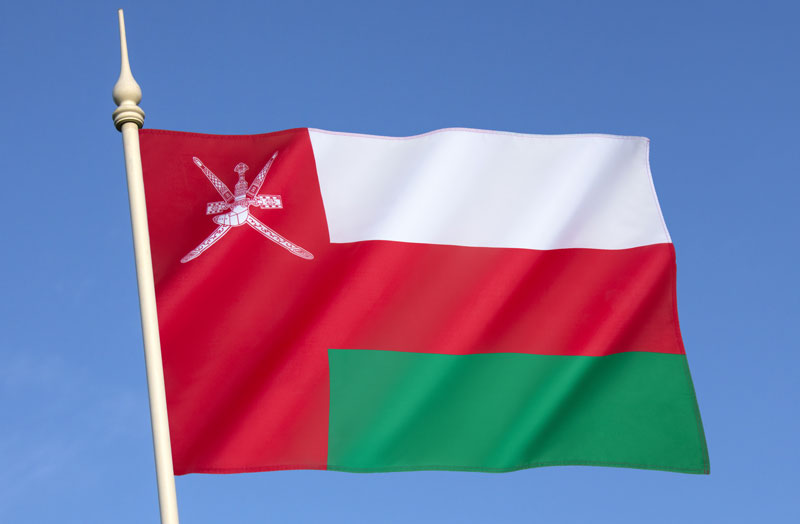 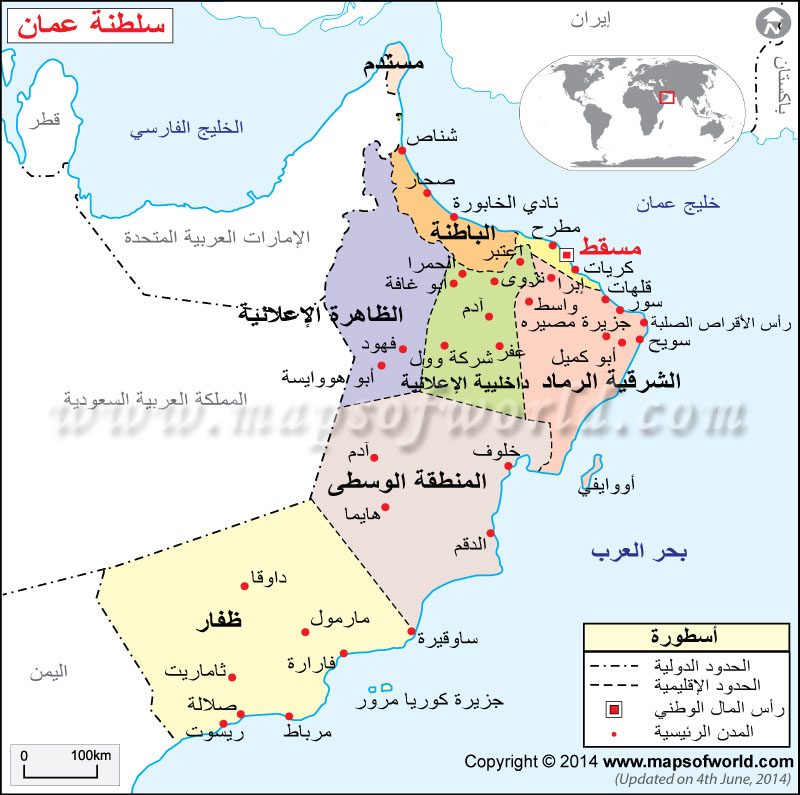 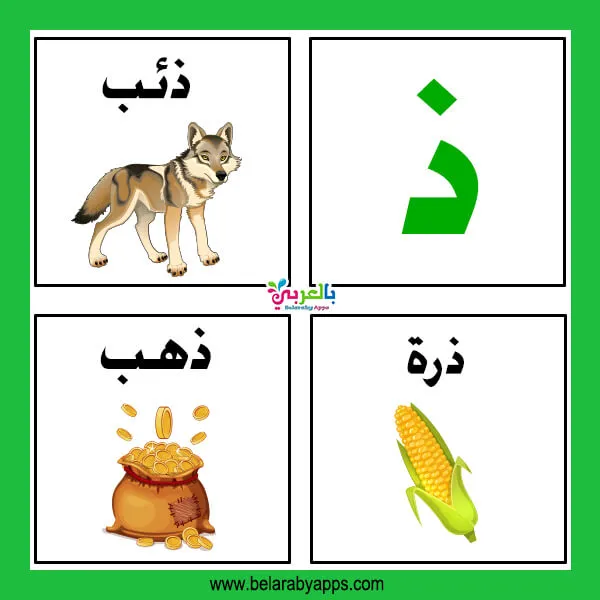 5
7
6
8
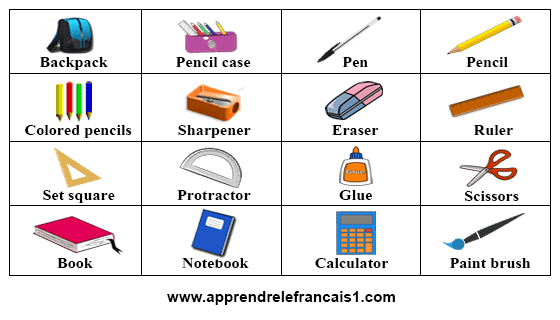 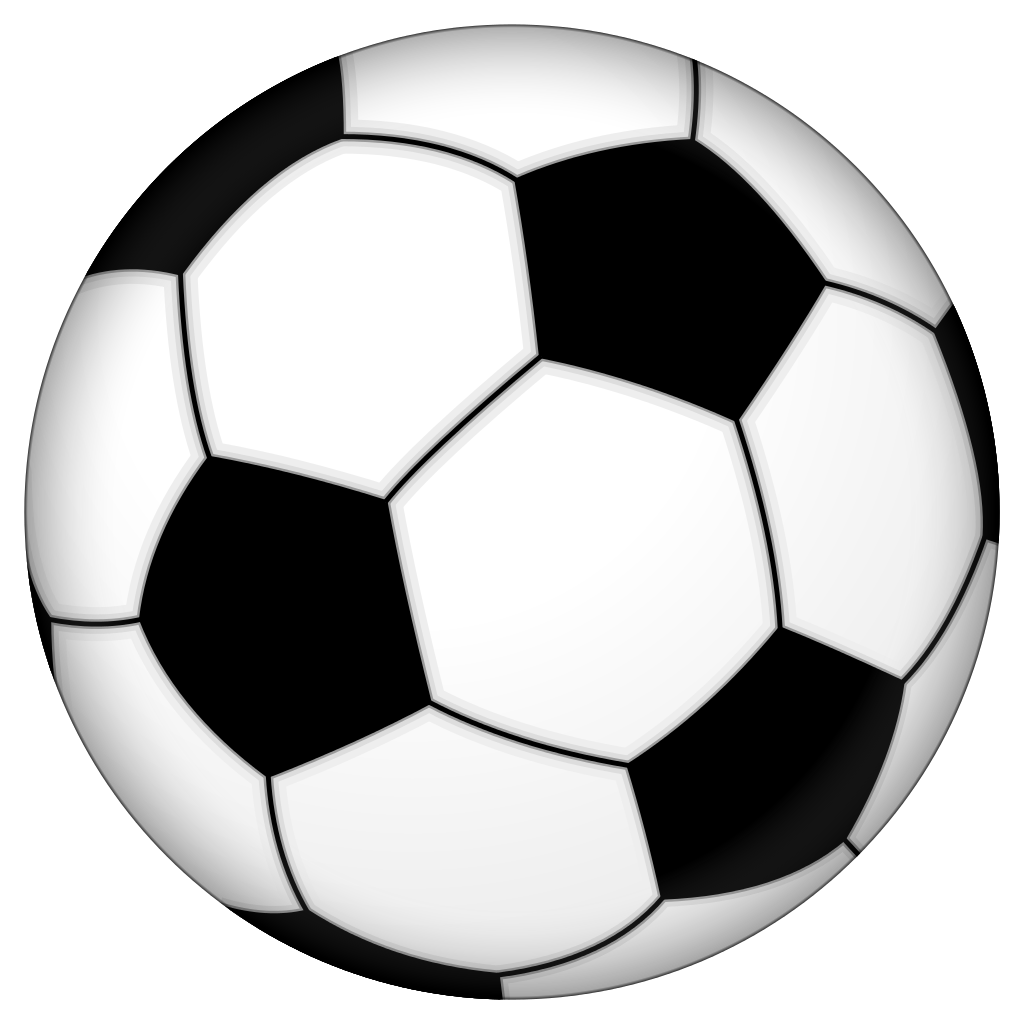 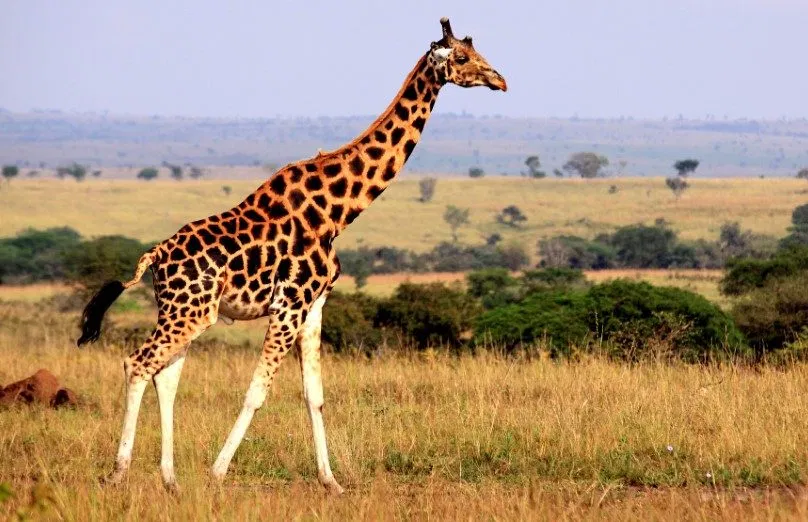 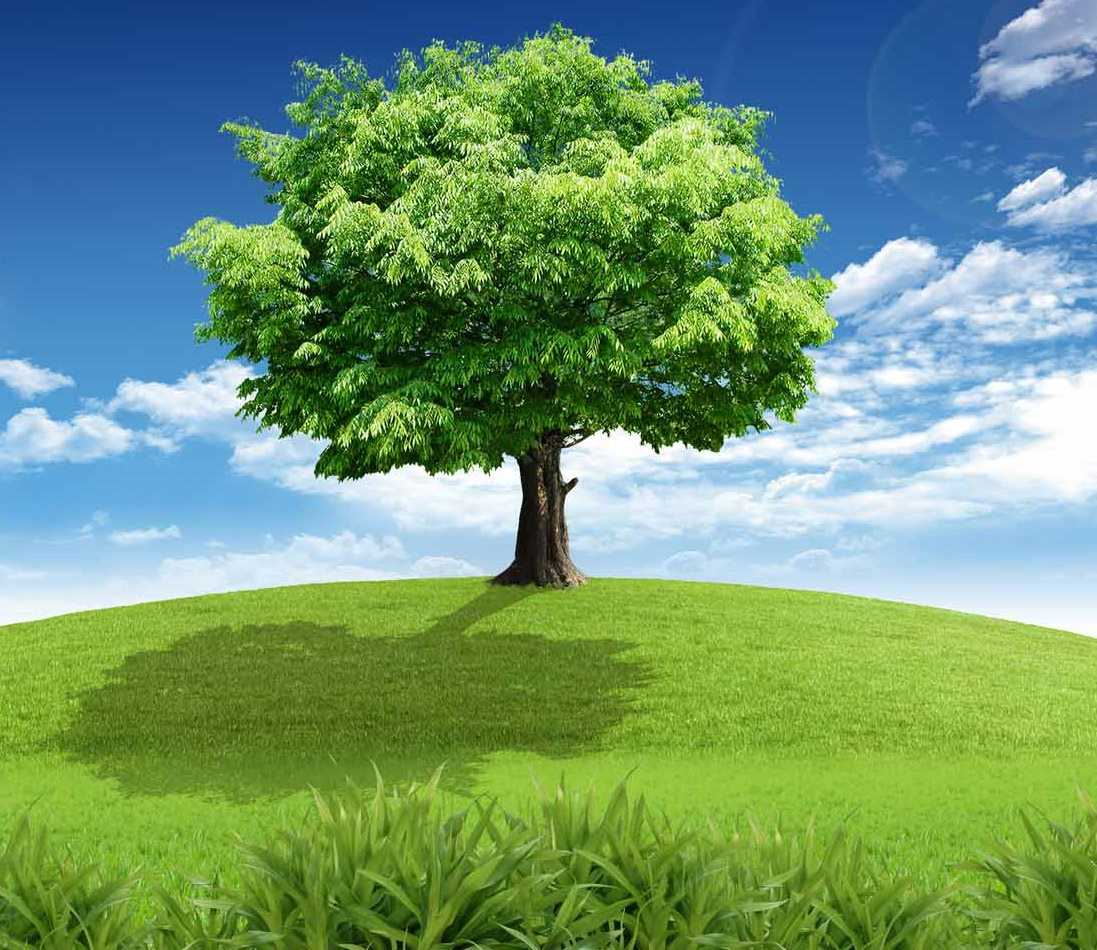 استراتيجية المطابقة
6
3
4
2
7
5
8
1
استراتيجية الكلمات السحابية
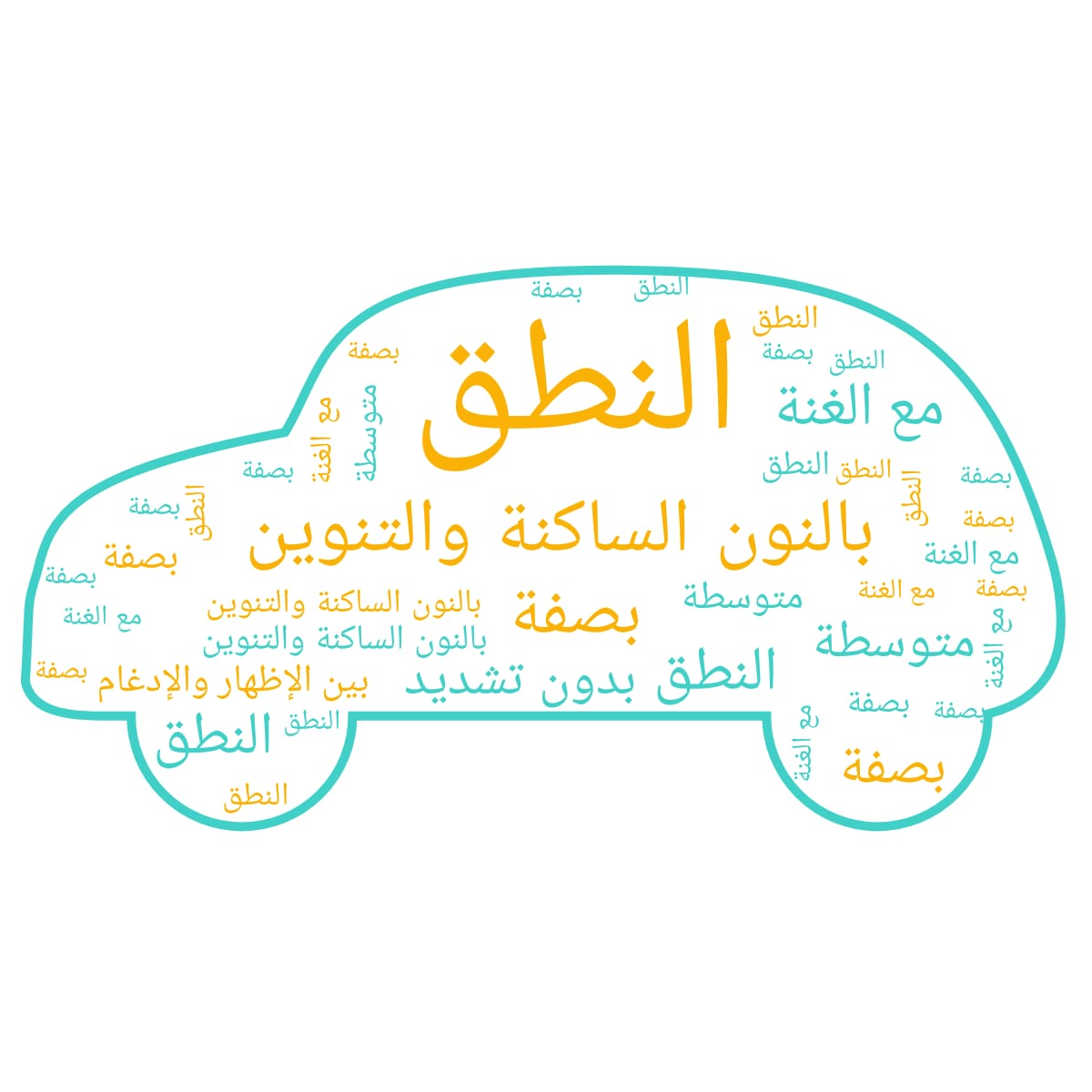 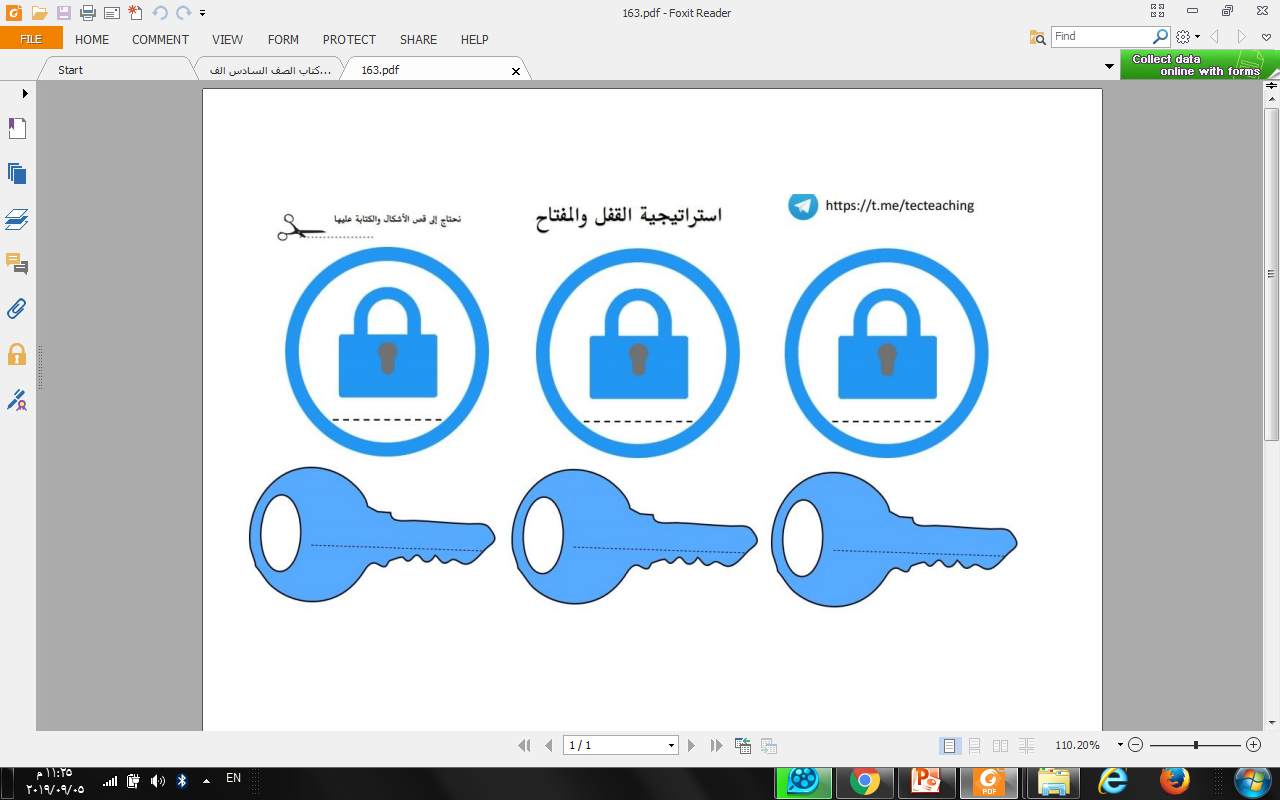 استراتيجية المفتاح والقفل
{ اذا كان لديك المفتاح ابحث عن القفل 
وإذا كان لديك القفل ابحث عن المفتاح }
استراتيجية الخرائط الذهنية
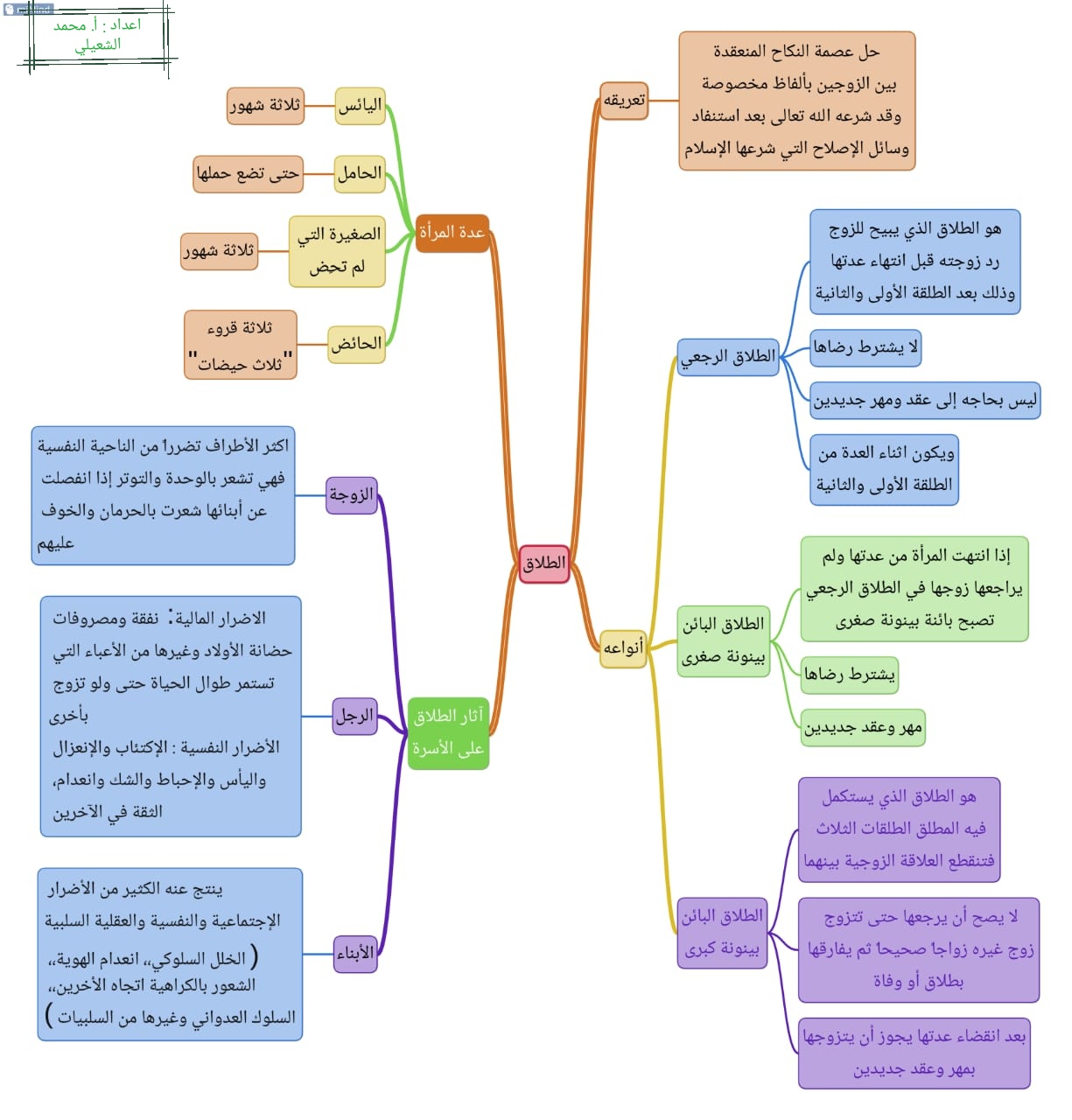 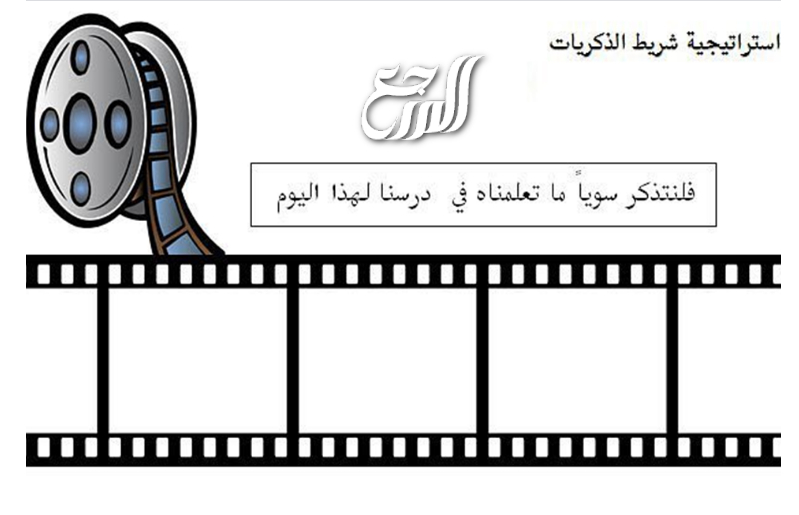 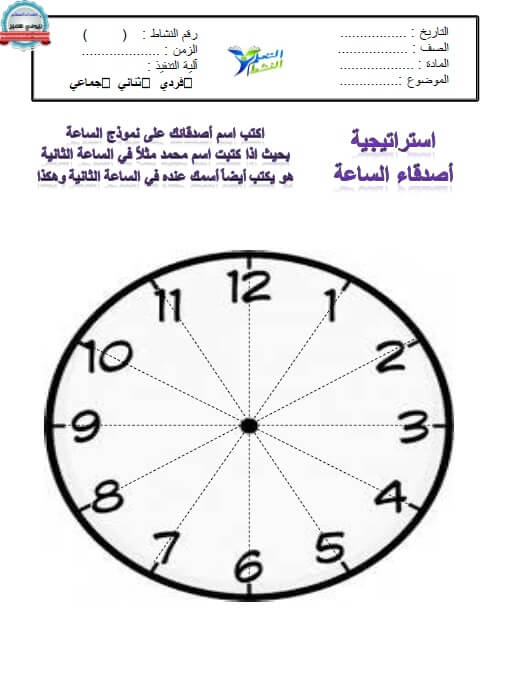 استراتيجية عظم السمكة
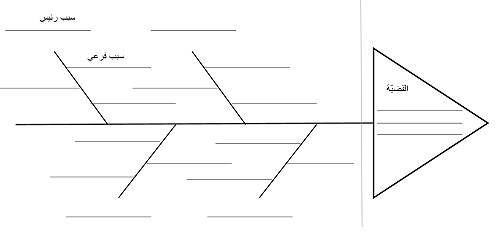 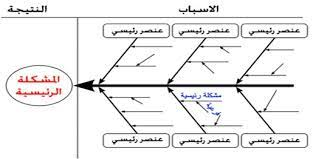 استراتيجية بازل
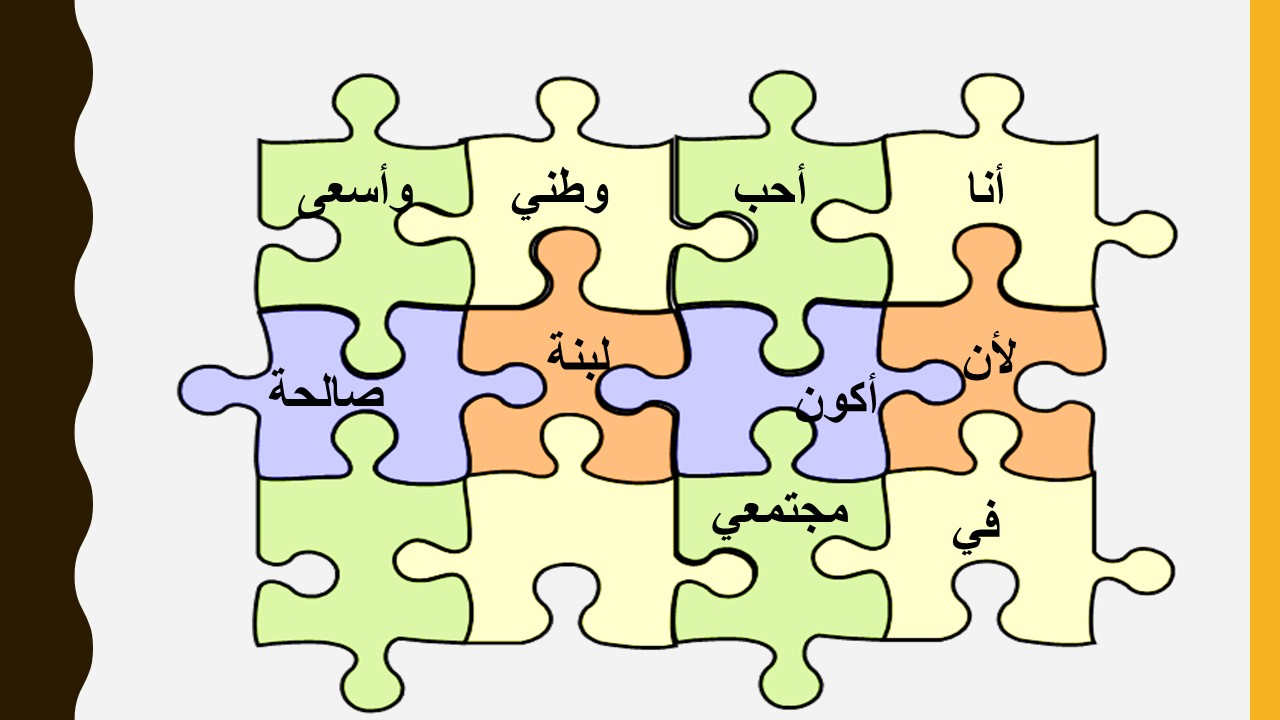 استراتيجية الباركود
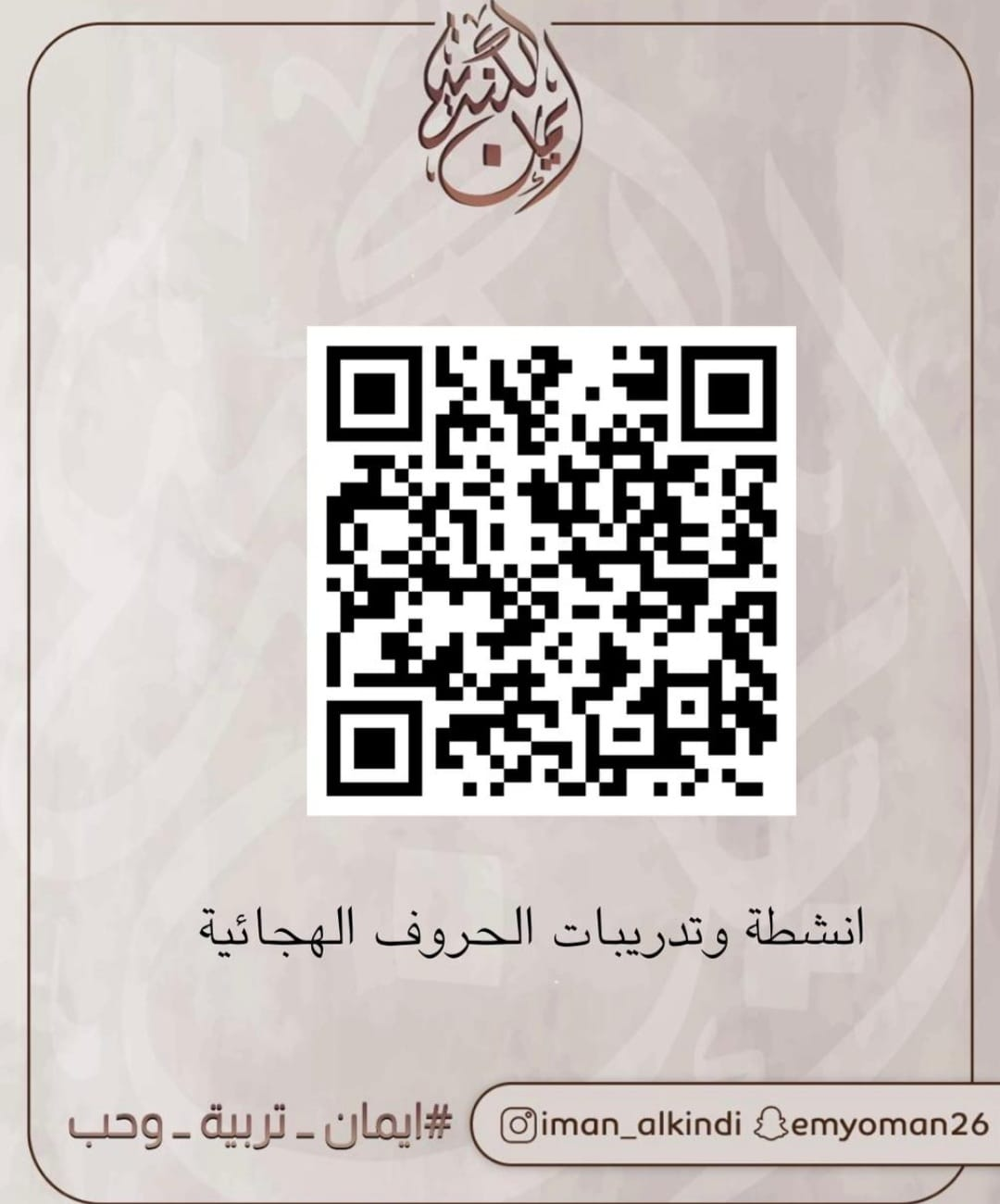 استراتيجية كبر عدستك
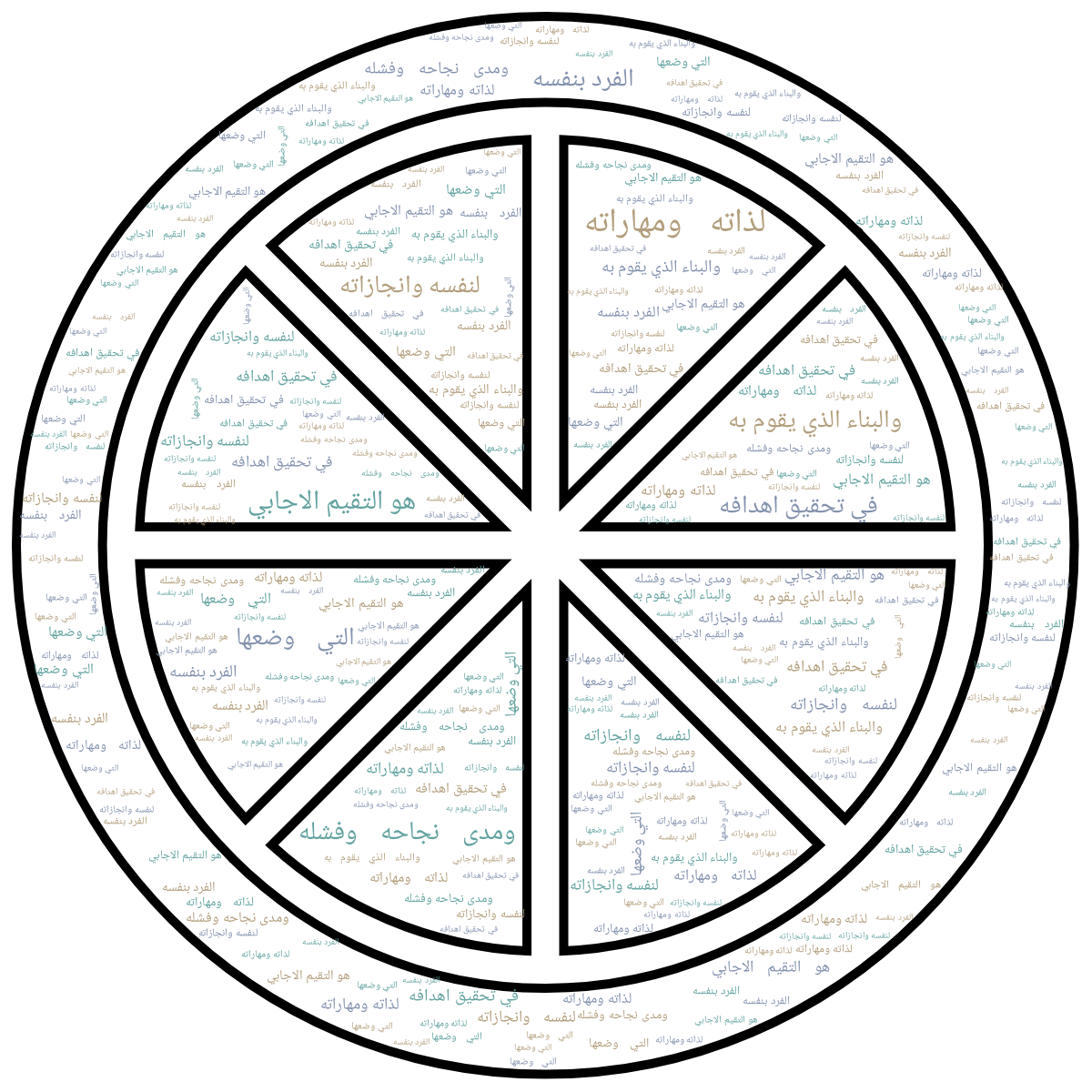 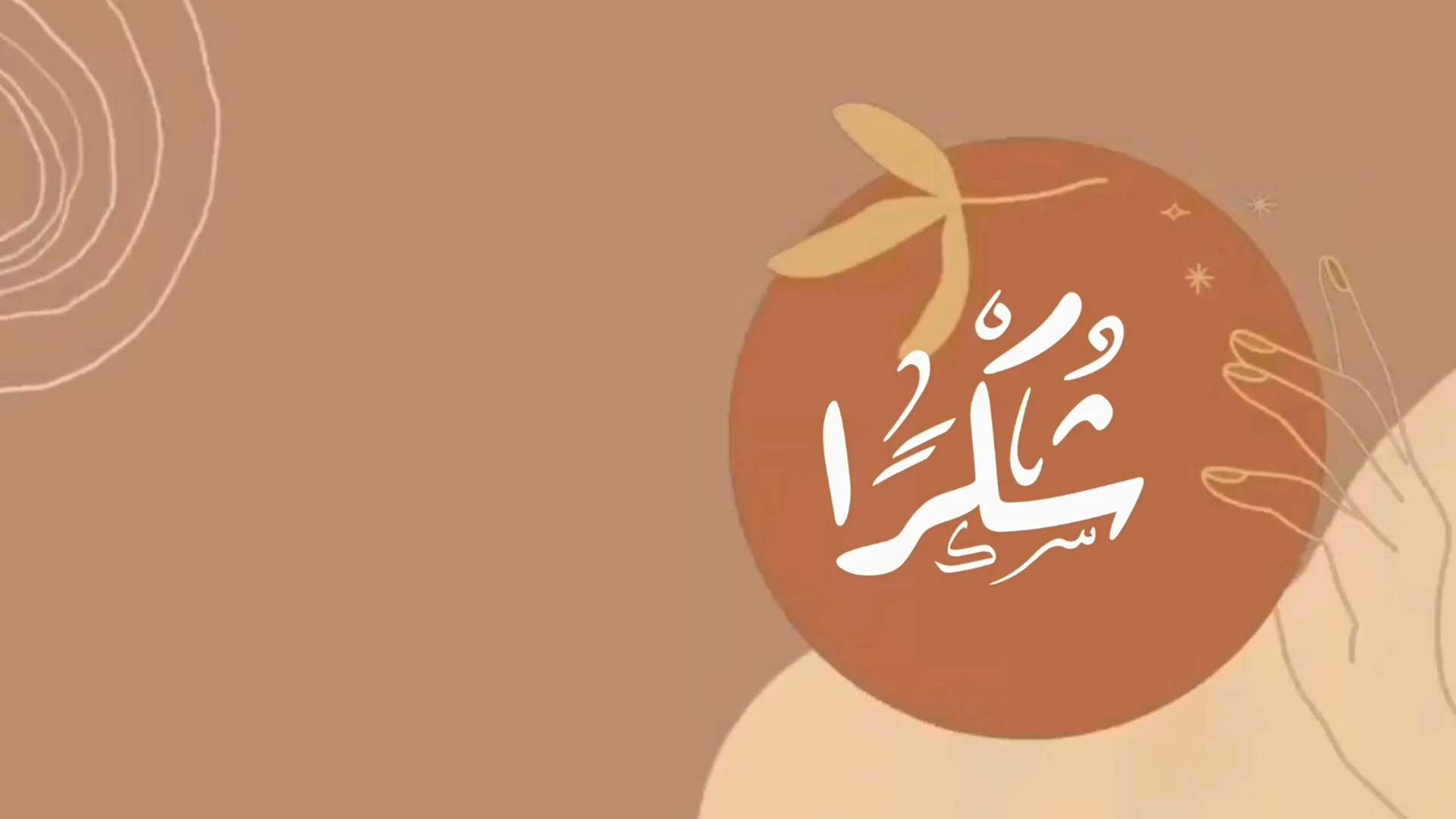